TRƯỜNG TIỂU HỌC ÁI MỘ A
BÀI GIẢNG ĐIỆN TỬ
MÔN: THỦ CÔNG – LỚP 1
Tuần 9

Bài : Xé, dán hình cây đơn giản
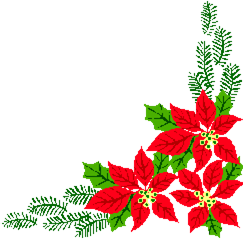 XÐ, d¸n h×nh c©y ®¬n gi¶n
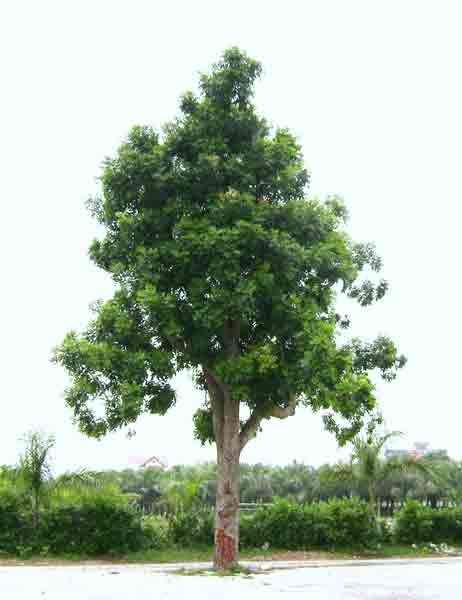 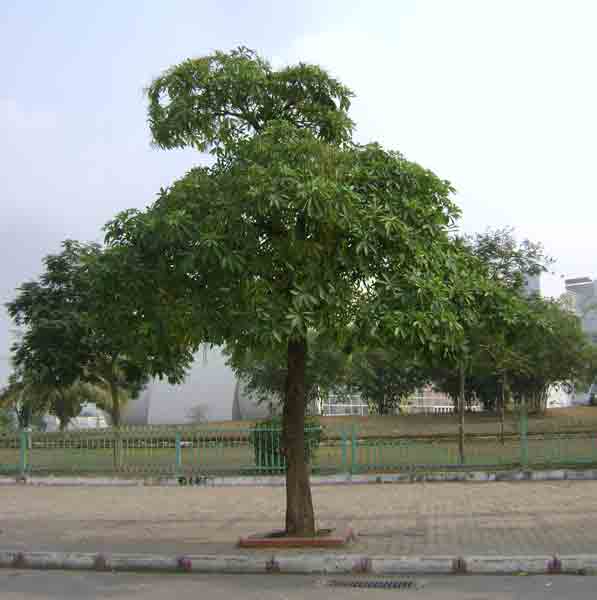 XÐ, d¸n h×nh c©y ®¬n gi¶n
1
2
3
4
5
6
1
XÐ, d¸n h×nh c©y ®¬n gi¶n
1   2   3   4    5   6   7    8
2345
XÐ, d¸n h×nh c©y ®¬n gi¶n
1    2   3    4   5    6  7   8
1    2   3    4   5    6
XÐ, d¸n h×nh c©y ®¬n gi¶n
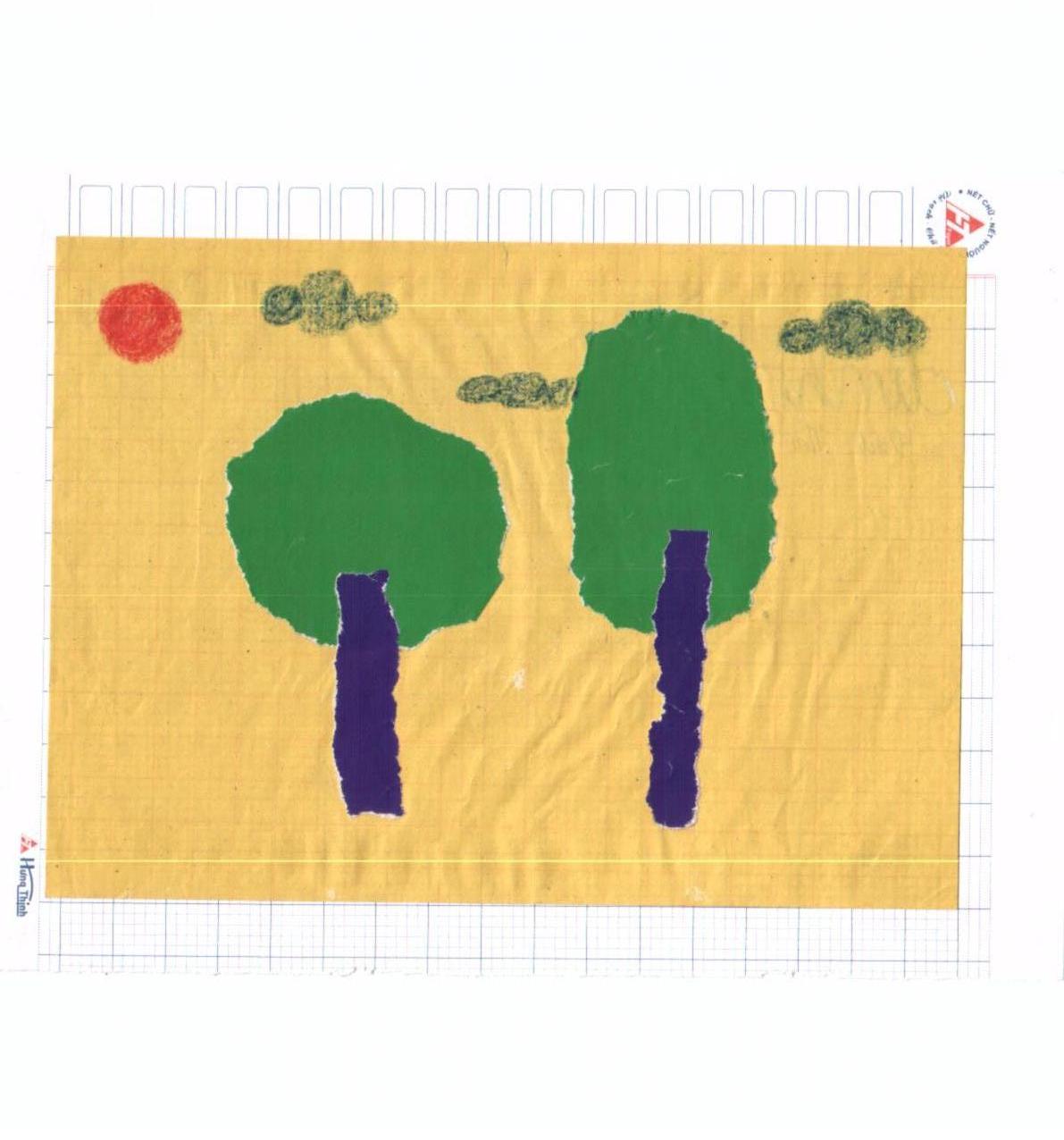 Mai Thị Hà – Lớp 1C
Thủ công
XÐ, d¸n h×nh c©y ®¬n gi¶n
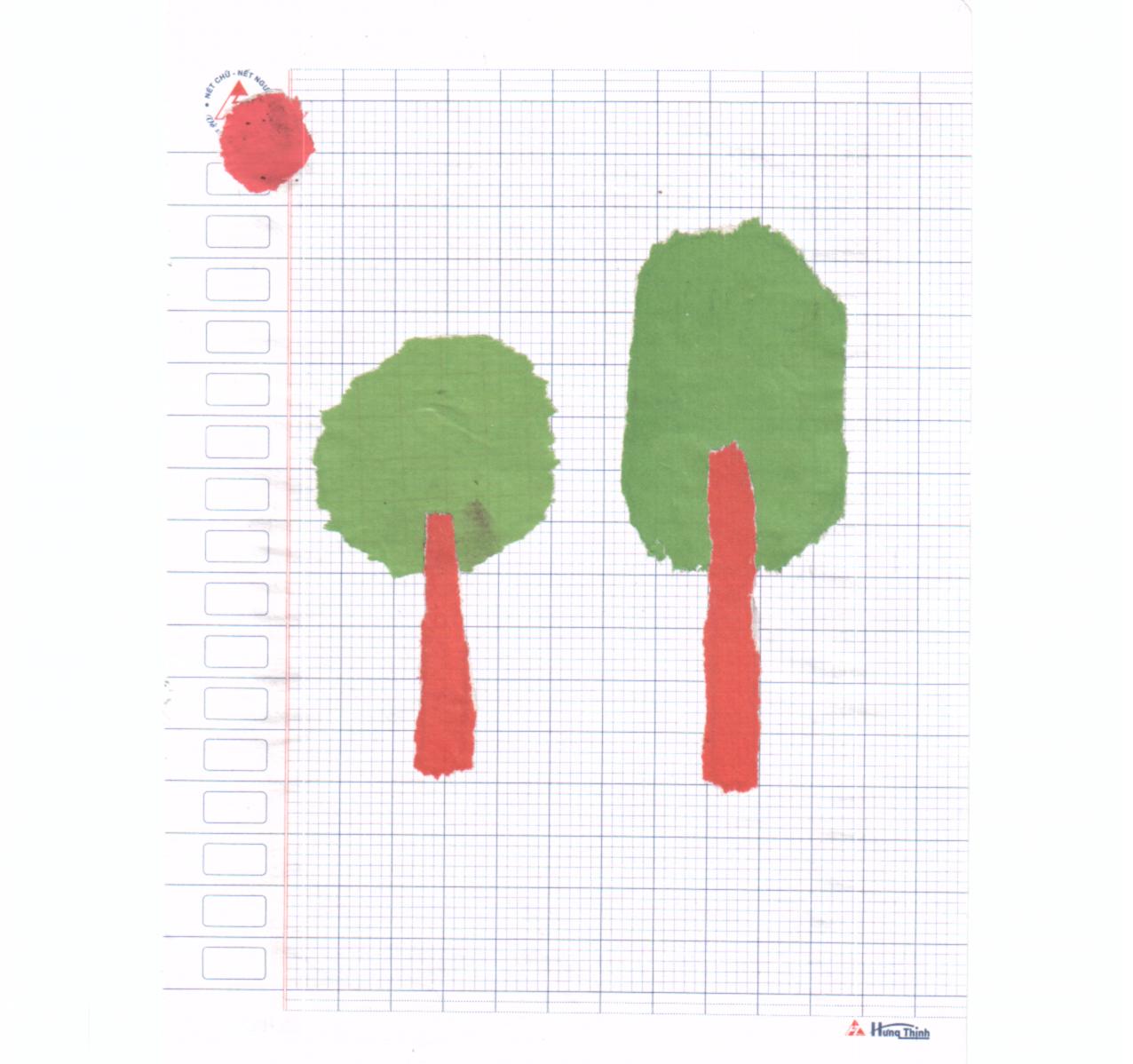 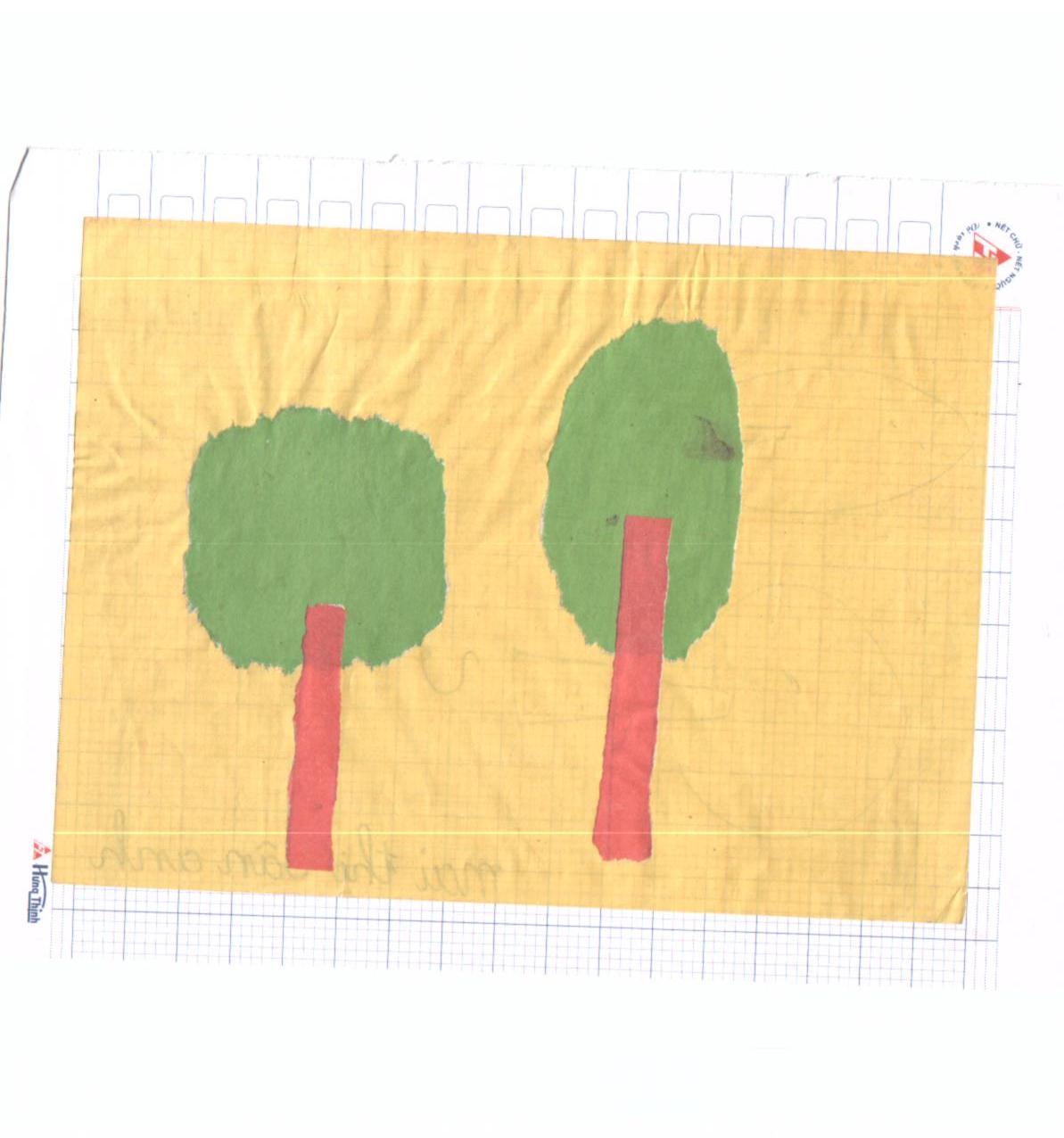 Mai Thị Vân Anh – Lớp 1C
Ngọc Ánh – lớp 1C
Thủ công
XÐ, d¸n h×nh c©y ®¬n gi¶n
CỦNG CỐ - DẶN DÒ